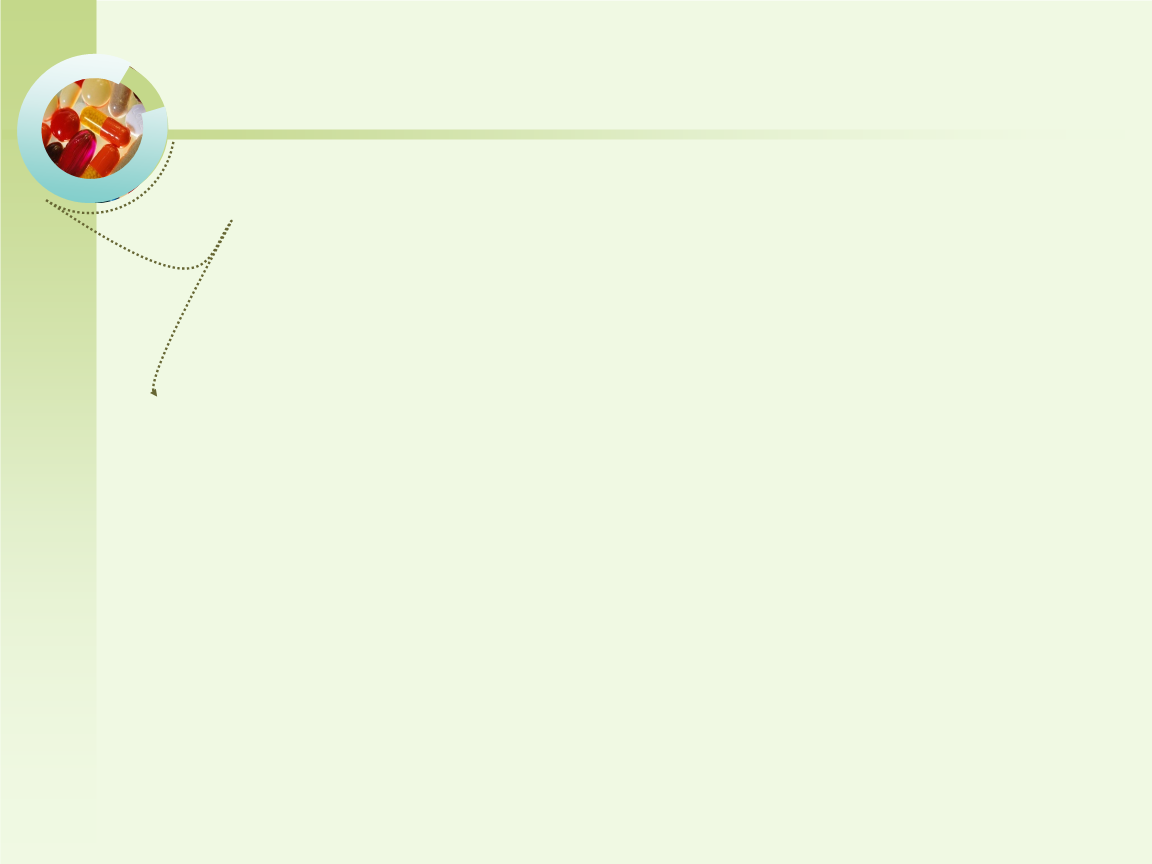 图书馆文献资源服务说明
我校图书馆当前文献资源分类：
1.电子资源（数据库和电子图书）
2.报刊资源（报纸和期刊）
3.纸质图书
图书馆文献资源服务说明
电子资源：
一.内容
二.使用方法
三.在移动终端（手机、平板等设备）可下载使用的资源（在手机应用商店里搜）
图书馆文献资源服务说明
电子资源服务介绍：
一、内容：图书馆门户网站左下方为我校可以使用的数据库资源。包含以下：
“购买数据库”是已正式订购的数据库资源；
“试用数据库”是我校申请试用的数据库资源，有试用周期；
“开放性资源”是图书馆推荐的在互联网上可开放获取的资源链接
图书馆文献资源服务说明
图书馆文献资源服务说明
二、使用方法
1.在校园网内使用时直接点击打开使用，不需要输入账号密码。
2.在校园网以外也可以实现校外远程访问，以“中国知网”为例。
（1）点开“CNKI跨库检索”，打开知网资源详情页面；
（2）在“资源地址”栏目下点击“校外远程”，进入易享平台；
（3）在右侧“成员账号”中输入工号，“成员密码”处输入密码（初始密码6个0）登录，即可使用。
图书馆文献资源服务说明
图书馆文献资源服务说明
图书馆文献资源服务说明
三、在移动终端（手机、平板等设备）可下载使用的资源（在手机应用商店里搜）：
1.“超星学习通”（用户名为工号，初始密码6个0）；
2.“读览天下 机构版”（账号：zznu，密码123456）。
图书馆文献资源服务说明
四、服务（培训、辅导、咨询）
1、每周四下午2:30-5:00在二楼西电子阅览室安排馆员进行数据库使用知识培训或辅导，读者有问题咨询的欢迎前来。
2、开通有中外文电子文献咨询QQ群（群名：郑州师范教师服务群 588348078），方便即时交流，如您有任何文献需求可以在群内咨询，有专人响应，群名片构成是：学院或部门+姓名； 
3、图书馆一直欢迎各位读者推荐所需数据库资源，如有推荐请发至邮箱tsgkejibu@163.com或在二楼大厅《读者文献需求统计表》中进行填写；
如您数据库资源使用过程中有什么意见和建议，请联系科技部：65501572。
图书馆文献资源服务说明
报刊服务介绍
征订时间：
1.每年10月-11月中旬为下年度报刊的征订时间。
2.征订前在图书馆网站主页推荐购买栏目中发布报刊目录征求意见，为最大限度地满足师生教学、科研、学习及生活兴趣需求，希望广大读者积极参与图书馆报刊订阅征求意见调查。
图书馆文献资源服务说明
推荐范围
1、对教学科研工作有较高参考价值的报刊，具有学术性、研究性、参考性，侧重于学院重点建设学科、特色专业、新增专业；
2、人文及自科领域较有影响力的综合普及类报刊。
图书馆文献资源服务说明
推荐时间及方式
每年10月份前，通过以下四种方式推荐：
1、直接到图书馆六楼南面现刊阅览室填报；
2、在图书馆二楼大厅《读者文献需求统计表》中填报；
3、致电告知阅览部订购人员，联系电话：65502180；    
4、发送邮件至14719881@qq.com。
对于读者的意见或推荐的报刊，我们在订购中将认真对待，积极采纳。
图书馆文献资源服务说明
图书荐购介绍：
1.每年组织师生代表参加春秋两届图书订货会
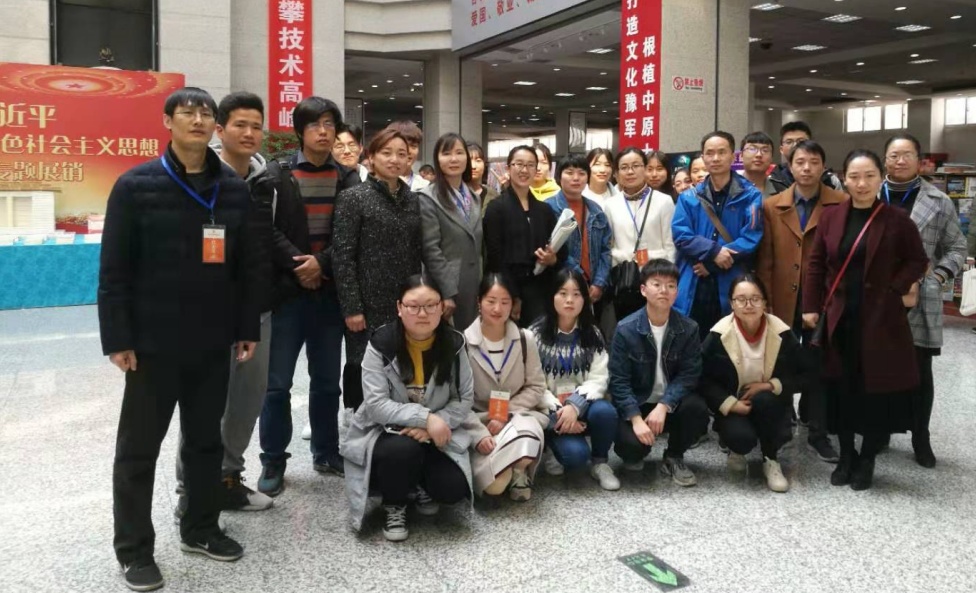 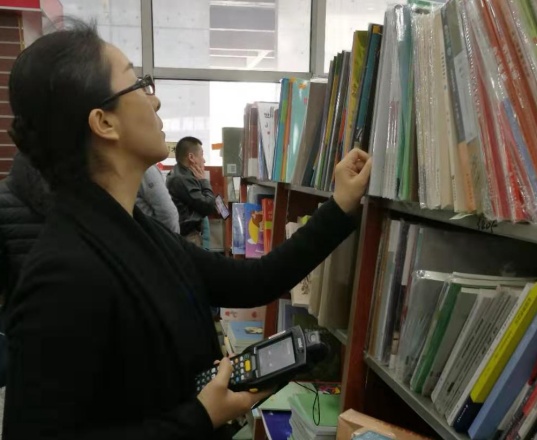 图书馆文献资源服务说明
2.开展“你选书我买单，图书荐购活动”组织新书样本进馆展示供读者选择，今年的荐购活动定于4月18日，地点：图书馆二楼大厅；
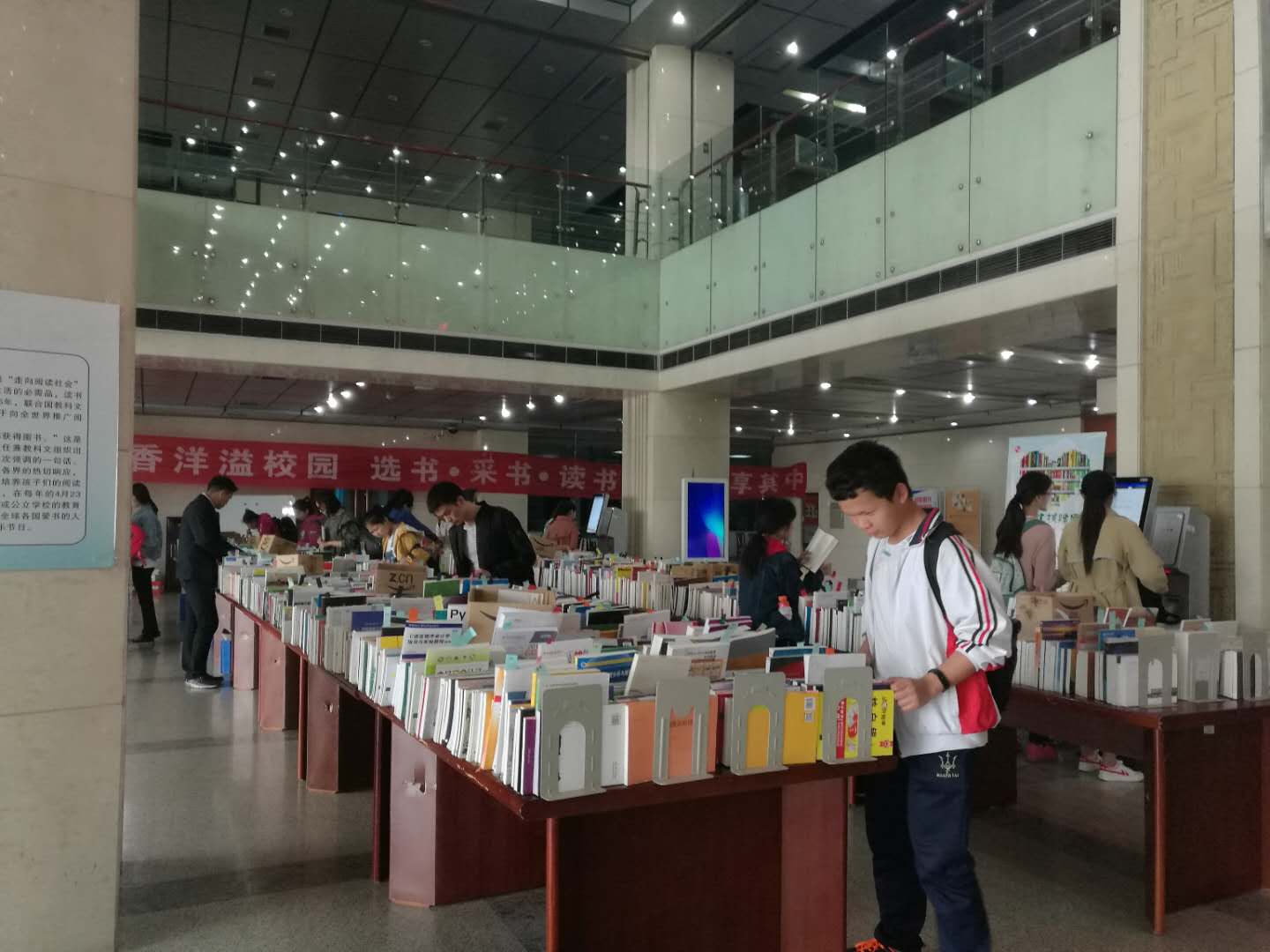 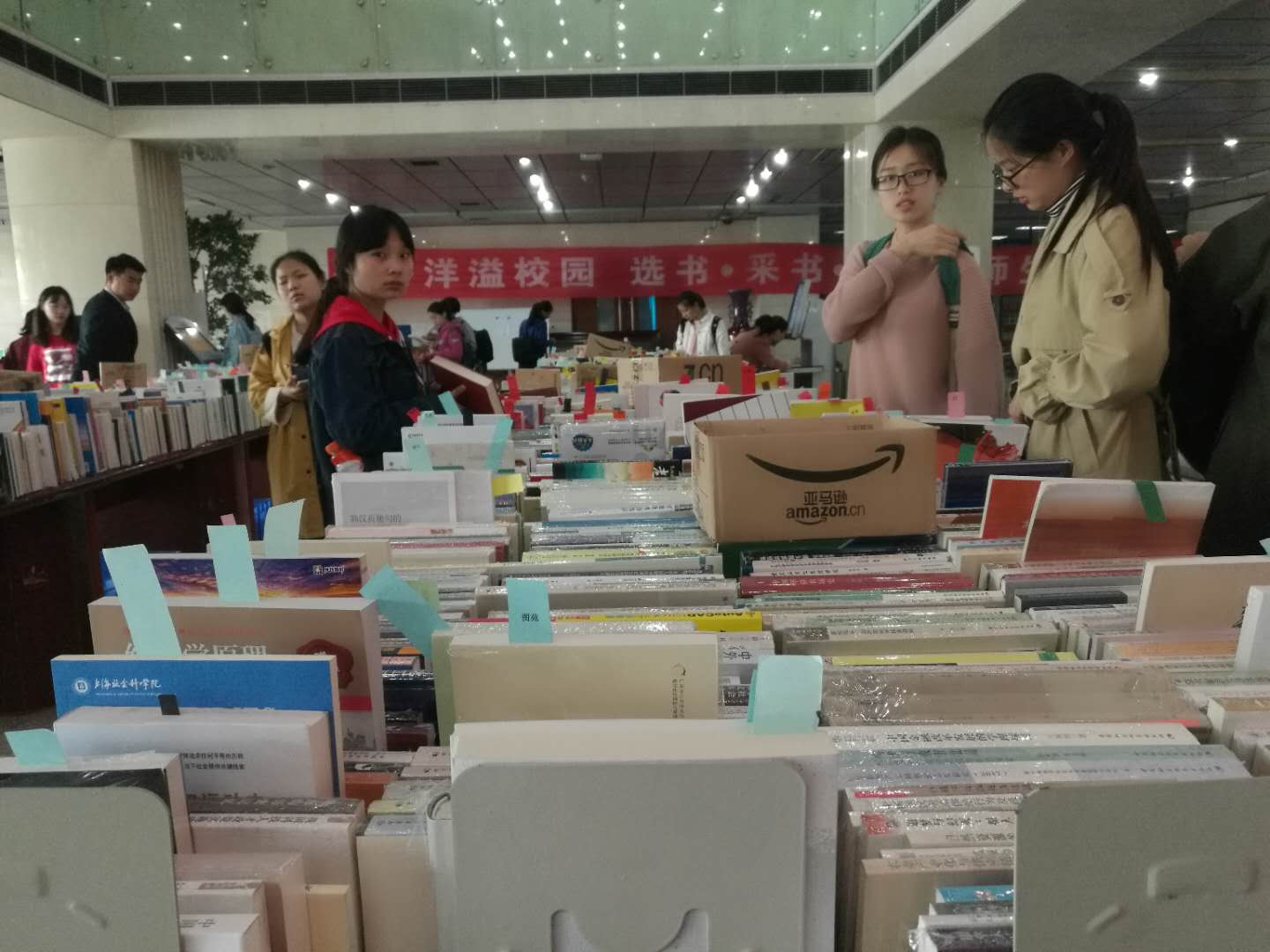 图书馆文献资源服务说明
3.图书馆二楼大厅设有《读者文献需求统计表》，方便进馆读者填写；
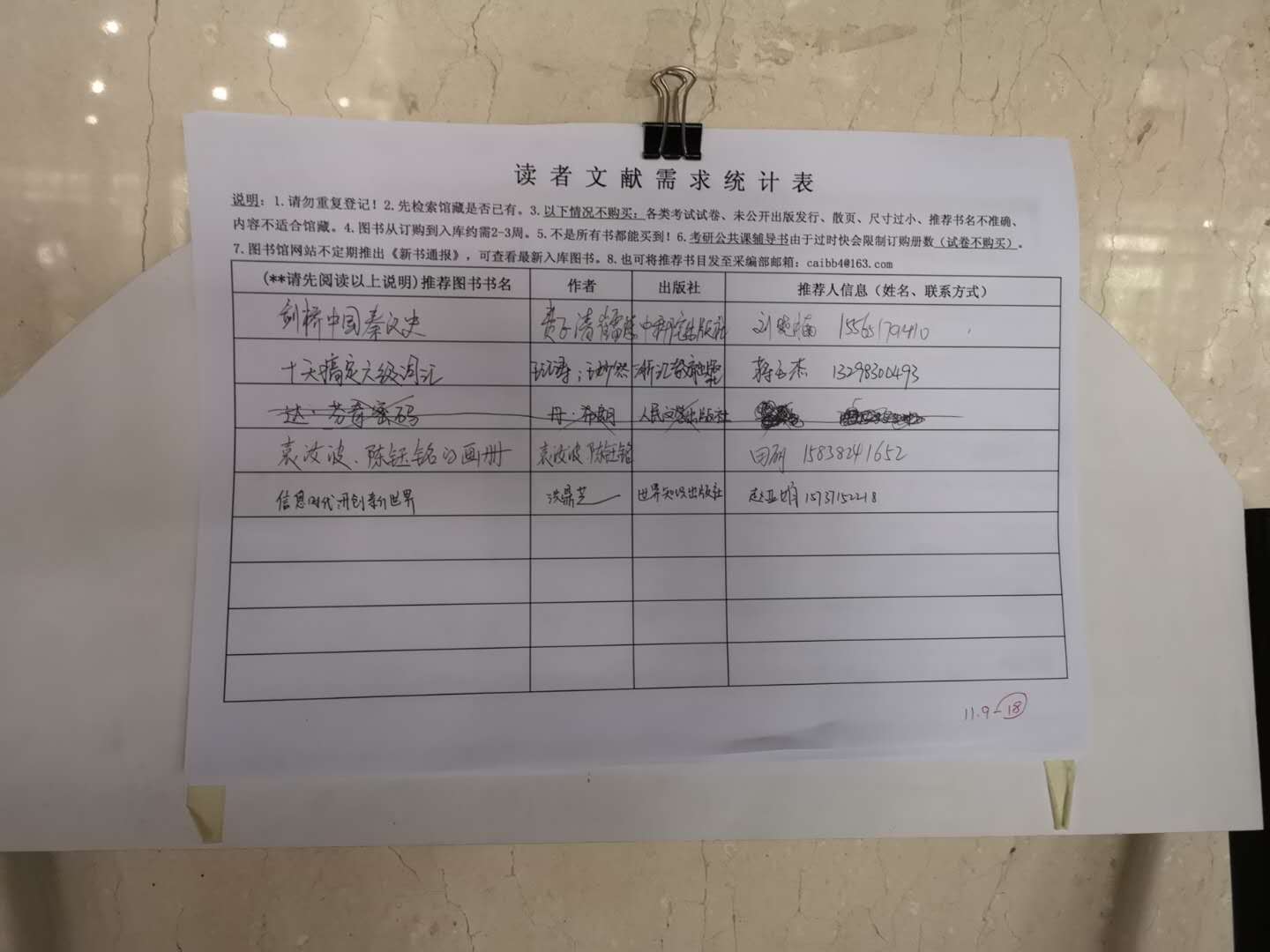 图书馆文献资源服务说明
4.图书馆网站提供有电子版图书书目：由图书馆网站主页右下方“推荐购买”进入，方法是：先把书目下载下来，把选择的图书书名刷红即可，没有选择的书不用变动，文件名在原名基础上添加推荐者名称，然后将选好的书目文件发至采编部邮箱：caibb4@163.com
图书馆文献资源服务说明
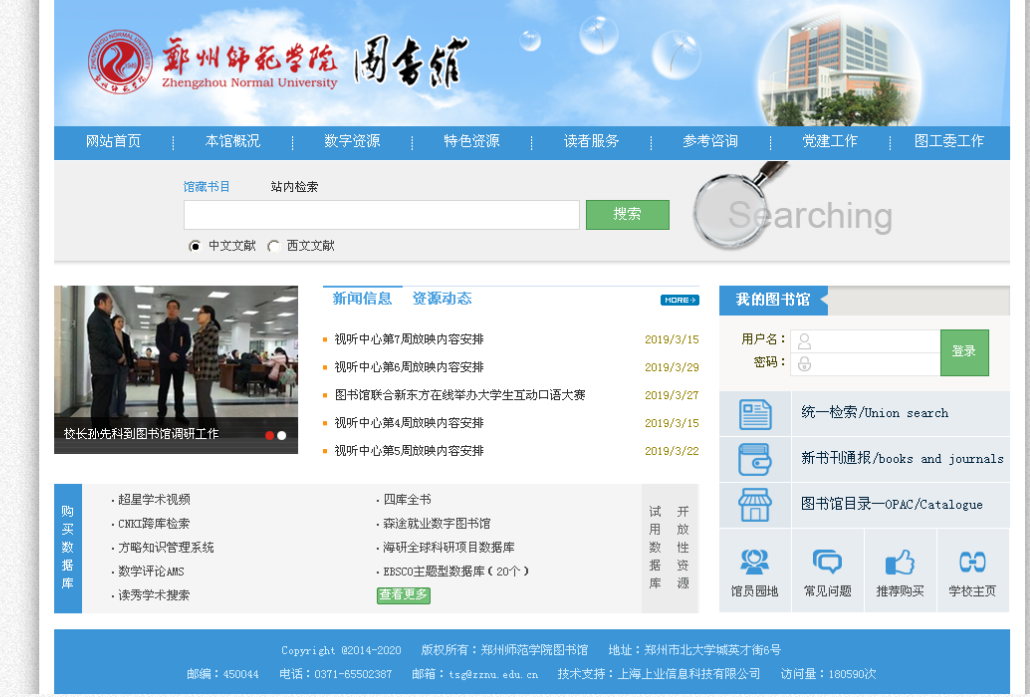 图书馆文献资源服务说明
（5）我馆采用的智能采访软件实时提供全国出版社新书书目，供师生选划，具体操作方法见《图书馆智能采访系统操作说明》
http://www.zhinengcaifang.cn/
图书馆文献资源服务说明
（6）如另有推荐书目请发至采编部邮箱，需制作为Excel表格文件， 包含有书名、作者、出版社、ISBN国际标准书号、出版时间、定价这几项书目信息，如是纸质书目可直接交到采编部。
采编部地址：图书馆一楼东北角   
 电话：65501587
另推荐书目格式
图书馆文献资源服务说明
图书馆其他服务与活动：
图书宣传：《图书馆通讯》《新书通报》《图书导读》；
阅读活动：世界图书日、读书标兵、书评评比等；
文化建设：书画等艺术展览、 视听中心影视播放等。
读者辅导：新生入馆教育、数据库使用知识培训（每周四下午西电子阅览室）。
    机构：图书馆工作委员会、读者俱乐部。
图书馆办公室： E-mail:zzsytsg@126.com
 Tel :65502387
图书馆文献资源服务说明
图书馆文献资源服务说明
关于图书推荐的几点说明：
1.复本量
同一种书购买几本即称复本量。经费有限的情况下复本量越少，购买的品种就越多。我馆目前为1-3本，较贵重或专业性过强的为1本，学生学习用书为3本，其他的2本。但在使用过程中会针对读者借阅需求量大的再做补充复本。老师们在选书时可以忽略复本量，也可以根自己的判断标注。
图书馆文献资源服务说明
2.查重问题
老师选书时不用考虑该书图书馆是否已有，我们会查重筛选。
3.采访软件学生可以用吗？
所有的图书推荐途径学生都可以参与，请各学院通知本院学生各种推荐途径和方法。但要注意智能采访软件各学院使用的是统一的帐号和密码。
图书馆文献资源服务说明
4.什么书都可以推荐吗？
以本学院教学、科研及课外学习用书为主，其他专业学科的认为是好书也可以推荐。低幼读物、生活类图书等相关图书之前已经根据读者推荐有了部分收藏，所在除非特殊需要一般不再购买。
图书馆文献资源服务说明
5.很贵的书可以买吗？总共让推荐多少钱的？
只要是有价值的好书，老师们都能推荐，如果经费有限当年无法购买，我们会保留推荐书目，申请经费推迟到下一年。
图书馆文献资源服务说明
6.外文原版书购买问题
(1)五楼北外文书库全部实现开放自助借还，目前总量1.3万多册，其中约七千册是国外出版的外文原版书，早年由外语系老师配合挑选的，内容涉及各个学科；约六千册是国内直接引进出版的外文影印版图书，内容也涉及各个学科；
(2)由于外文原版书比较贵重，购买方式特殊，近几年图书馆没有被分配外文原版书的预算。如果老师有需求，请平时注意搜集提供推荐书目报给图书馆，我们根据老师推荐的书目向学校申请外文原版书购买经费。
(3)我馆购买的电子资源中有《数图外文电子图书》，是原版外文书的电子版，可以作为补充。
图书馆文献资源服务说明
文献资源建设需要平时的不断积累，从订购到入库上架，是一个繁琐、复杂的过程，需要一定的周期。如有某方面文献需求，请读者务必根据教学发展计划、科研发展方向提前进行推荐！特别急需的特定图书，可以进行标注或单独提出，会针对此类需求进行特别处理。
图书馆文献资源服务说明
图书馆感谢您的帮助和支持。